Лекція №9Енергія з біомаси
План
1. Загальні відомості
2. Методи отримання енергії з біомаси
3. Приклади використання енергії біомаси у світі та в Україні.
Використання біомаси 
як джерела енергії у світі
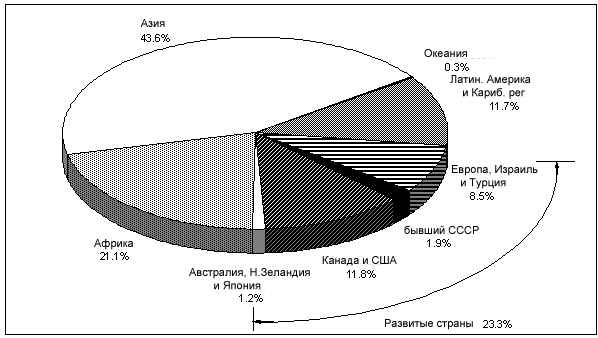 МЕТОДИ ОТРИМАННЯ ЕНЕРГІЇ З БІОМАСИ
Пряме спалювання біомаси.
Термохімічне перетворення для отримання збагаченого палива
   (піроліз, газифікація и зрідження).
Біологічене перетворення для утворекння корисного газоподібного або рідкого палмва 
   (анаеробне зброджування  та  ферментаія).
ОСНОВНІ НАПРЯМИ ВИКОРИСТАННЯ ЕНЕРГЕТИЧНОГО ПОТЕНЦІАЛУ БІОМАСИ
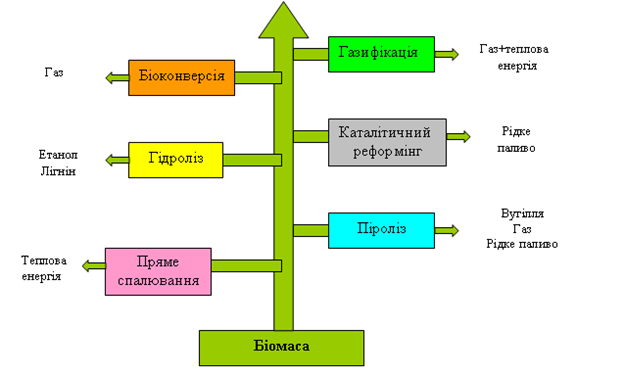 Біогазова установка
вигляд зовнішній
вигляд зсередини
Біогазова установка
із вбудованим газгольдером
із зовнішнім
газгольдером
Схеми біогазових установок
безперервної дії
циклічної дії
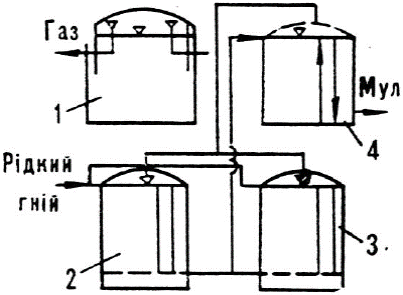 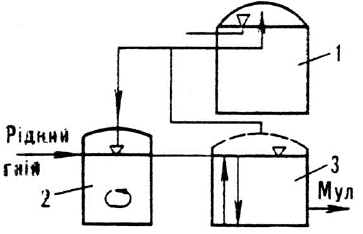 акумулятивної дії
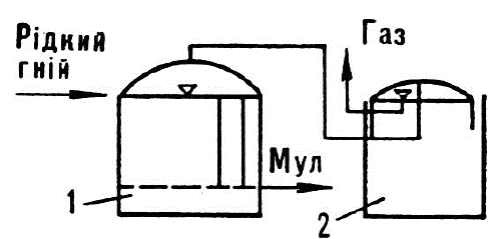 1 газгольдер; 
2 і 4 – метантенки; 3 – сховище.
Анаеробне зброджування
Мезофільне
t = 32 -34  C
Термофільне
t = 52 -54  C
0
0
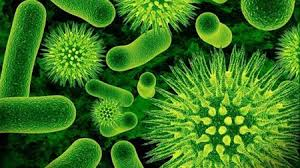 Типова датська біогазова установка
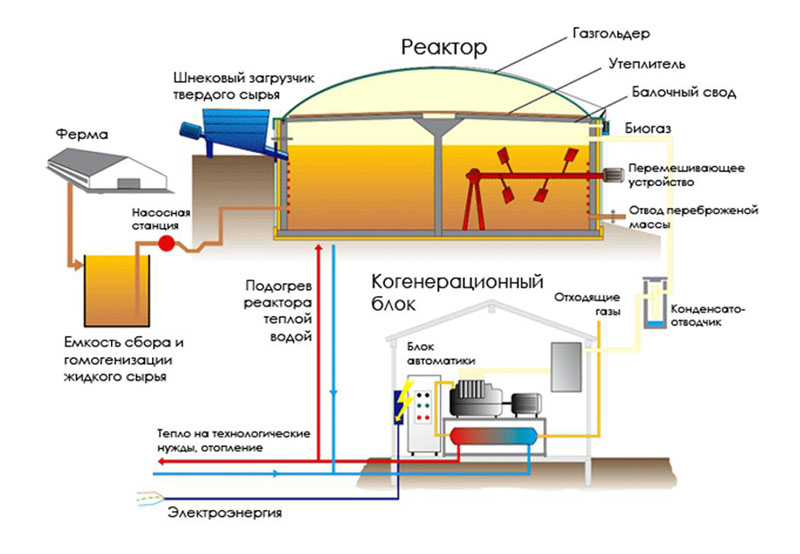 Біогазова установка в Даніі – це вигідно
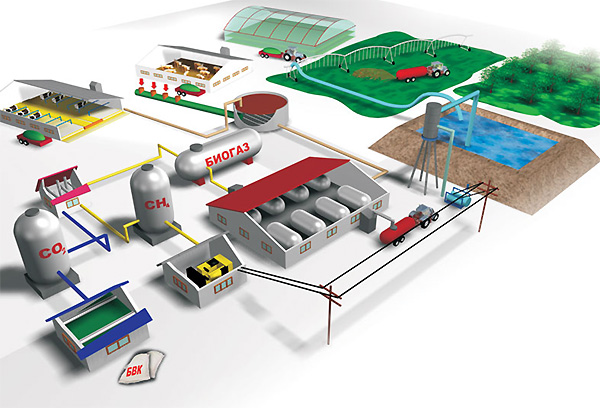 Установлена потужність енергетичних генераторів, здебільшого, коливається в межах від 200 до 500 кВт. Щоб агрегат працював, треба спалити близько 1500-2000 м біогазу щодня. На установках змонтовані великі цистерни обсягами від 600 до 1000 м. Нині в Данії працюють близько 50 біогазових станц
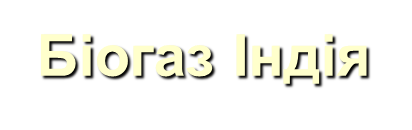 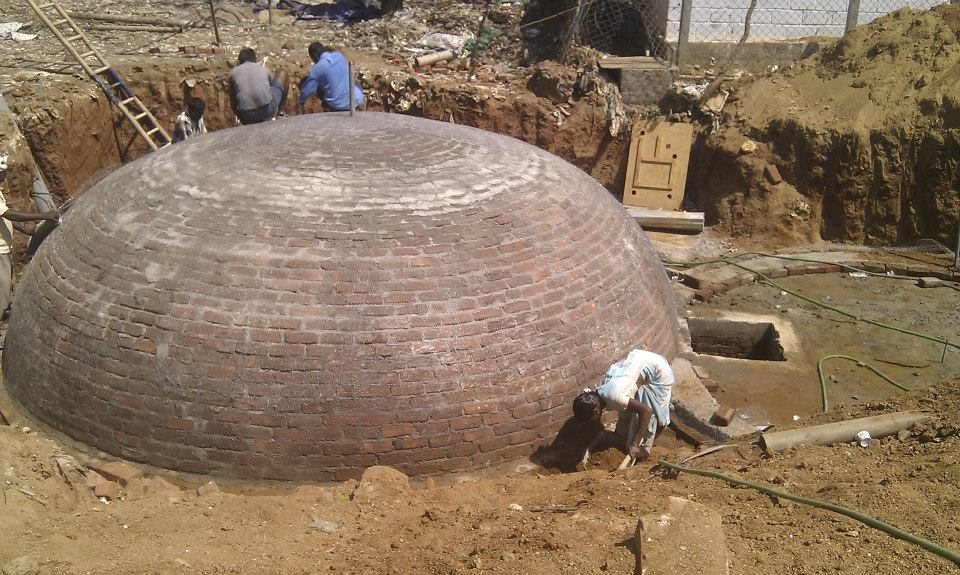 Сьогодні в Індії налічується понад 500 тис. сімейних біогазових установок
«Китайський купол»підземна біогазова установка для теплого грунту
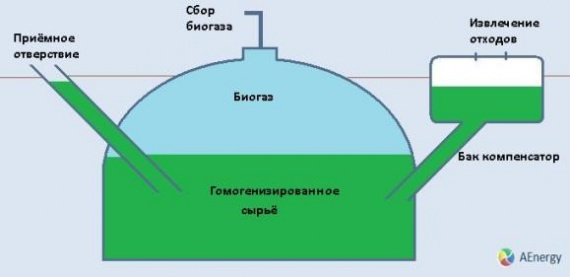 На думку істориків, таку конструкцію використовували в Китаї ще тисячу років тому.
Cьогодні такі побутові установки об'ємом 6-8 кубометрів виробляють біогаз, що забезпечує 80% потреб сім'ї з чотирьох осіб (мається на увазі приготування їжі). Більшість установок дуже прості і після певного навчання фермери будують і експлуатують установки самостійно.
Біогаз Україна
За даними Державного агентства з енергоефективності та енергозбереження  з кінця 2014 року по січень 2018 року потужності біогазових установок, що генерують електроенергію за "зеленим" тарифом , виросли майже втричі: з 14 МВт дол 40 МВт.
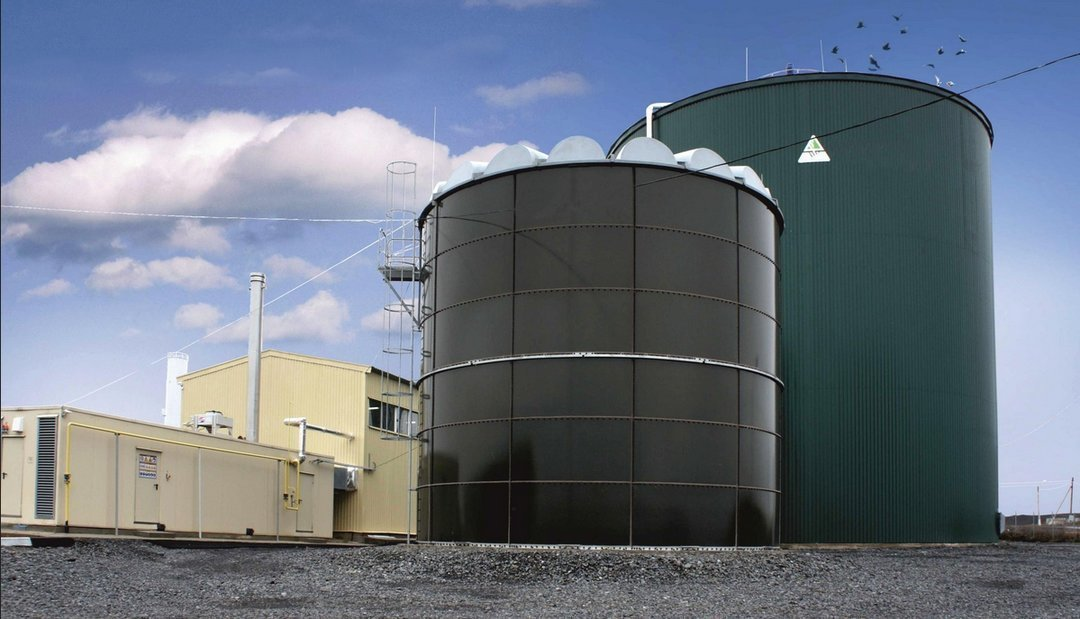 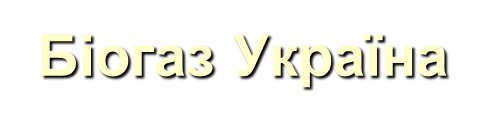 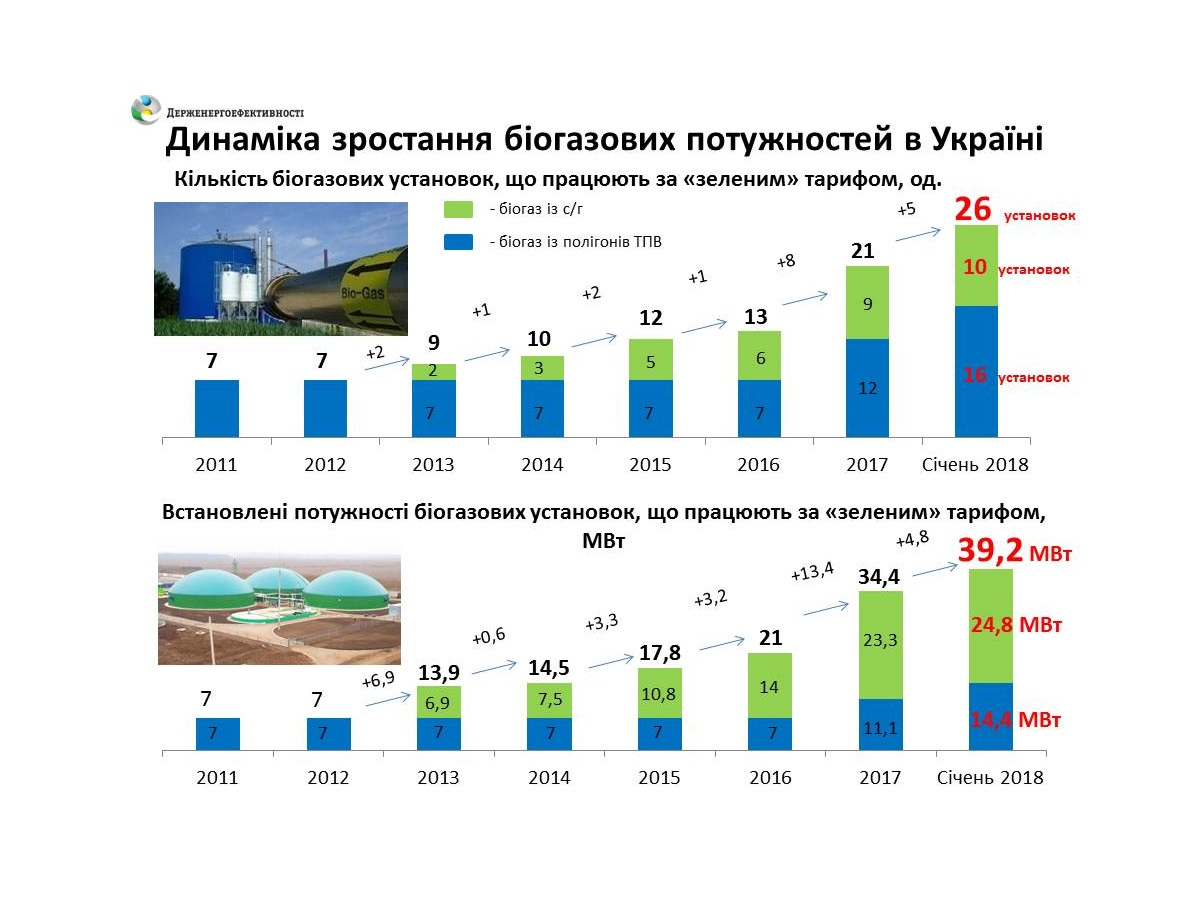